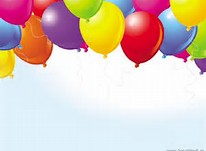 ГБУ Детский дом МХВ имени   Н.Н.Винокуровой                            г.Ярославль 2015 г.
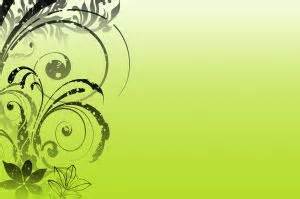 Выполнила воспитатель 1-ой группы  Смолина Мария Валерьевна
ТЕМА: 

«СКАЗКА КАК СРЕДСТВО       НРАВСТВЕННОГО ВОСПИТАНИЯ ДОШКОЛЬНИКОВ»
Сущность нравственного воспитания в дошкольном возрасте
Л.А. Григорович дал следующее определение "нравственность" - это личностная характеристика, объединяющая такие качества и свойства, как доброта, порядочность, дисциплинированность, коллективизм.
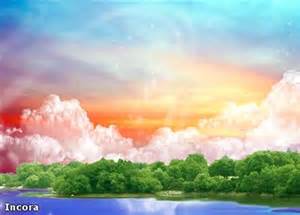 И.С. Марьенко обозначил "нравственность" - как неотъемлемую сторону личности, обеспечивающую добровольное соблюдение ею существующих норм, правил, принципов поведения. Они находят выражение в отношении к Родине, обществу, коллективу, отдельным людям, к самому себе, труду и т.д.
Закладывать основы нравственности, воспитывать моральные ценности следует с самого раннего возраста, когда формируется характер, отношение к миру, окружающи м людям.
В этике существуют две основные нравственные категории - добро и зло.
Соблюдение моральных требований ассоциируется с добром. Нарушение же моральных норм и правил, отступление от них характеризуется как зло.
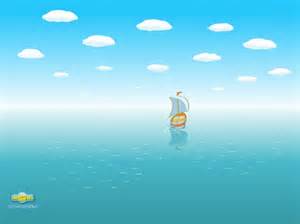 АКТУАЛЬНОСТЬ

дошкольный возраст - период активного освоения норм морали, формирования нравственных привычек, чувств, отношений. Он является наиболее ответственным этапом в развитии механизмов поведения и деятельности, в становлении личности дошкольника в целом.
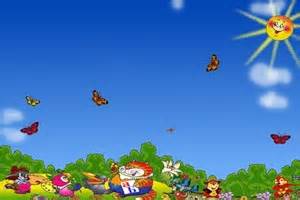 Ни у кого не вызывает сомнения истина, что основы воспитания закладываются в раннем возрасте, характер формируется в первые годы жизни. Недостаточно внимательное отношение к возрасту первого детства, - писал В.М. Бехтерев, - отражается губительно на всей жизни человека.
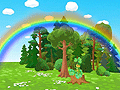 Первые уроки нравственности ребёнок получает в семье. Основной источник огромного влияния семейного воспитания заключается в том, что в семье ребёнок видит, слышит, чувствует не только то, как надо жить, а как в действительности живут люди. Если родители не обращают внимание на то, какими предметами играет ребёнок, какие книги рассматривает, какие слова говорит, что он рисует, то дети усваивают ряд неправильных, искажённых представлений, приобретает вредные привычки.
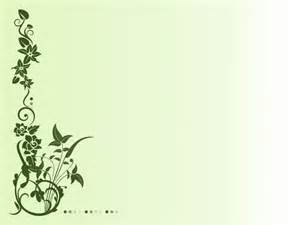 В настоящее время мы все чаще наблюдаем примеры детской жестокости, агрессивности по отношению друг другу, по отношению к близким людям. Под влиянием далеко не нравственных мультфильмов у детей искажены представления о нравственных качествах: о доброте, милосердии, справедливости. 
С рождения ребенок нацелен на идеал хорошего, поэтому считаю, что уже с младшего дошкольного возраста необходимо показать малышу нравственную суть каждого поступка.
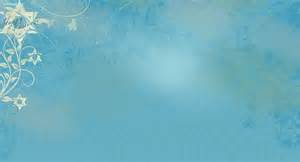 Сказка, ее композиция, яркое противопоставление добра и зла, фантастические и определенные по своей нравственной сути образы, особые причинно - следственные связи и явления, доступные пониманию ребенка, - все это делает сказку особенно интересной и волнующей для детей. Она является незаменимым инструментом формирования нравственно здоровой личности ребенка.
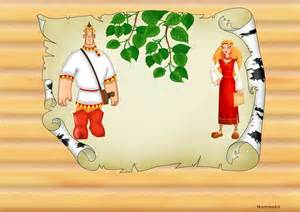 Сказка сопровождает ребенка с самого раннего детства. Сказка, созданная в давние времена, живет до сих пор, увлекает детей и содержанием, и художественной формой.
Сказка - это рассказ о заведомо невозможном. Здесь есть обязательно что-то фантастическое, неправдоподобное: животные разговаривают, на первый взгляд обыкновенные предметы оказываются волшебными.
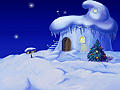 Нравственные понятия 
(честность, доброта, человеколюбие),
 ярко представленные в образах героев, закрепляются в реальной жизни и взаимоотношениях с близкими людьми, превращаясь в нравственные эталоны, которыми регулируются желания и поступки ребенка.
Проблема
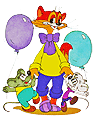 Проблема состоит в том, что в наш век духовного обнищания сказка, как и другие ценности традиционной культуры, утрачивает свое высокое предназначение. Именно в детском возрасте важно успеть заложить ростки доброты, ответственность за свои поступки, любви к людям, природе своего края.
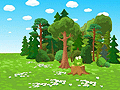 не все дети умеют общаться друг с другом,  некоторые проявляют склонность к враждебности, нежелание делиться игрушками, помочь товарищу в трудной ситуации. У детей слабо развиты навыки сочувствия, сопереживания. А именно с раннего возраста идет формирование и развитие нравственных качеств человека.
Эффективность работы
нравственное воспитание дошкольников будет более эффективно при использовании сказки как педагогического средства, если:
Новизна
Создание уголка имиджтерапии дало возможность застенчивым детям перевоплощаться: здесь слабый может дать отпор сильным, встать на защиту слабого, может почувствовать себя богатырем, принцессой, вживаться в образы знакомых персонажей, передавать характер героев, не выходя на сцену. Это уголок эмоционального спокойствия детей.
В этот уголок входит:
• зеркало
•небольшая ширма
•различные костюмы, аксессуары
•шапочки к сказкам, маски
•пальчиковый, настольный, кукольный театр
•конусные куклы, куклы-варежки и т.д.
Вывод:
Ценность сказок заключается в их влиянии на всестороннее развитие ребенка, а в особенности на нравственное воспитание.
Чтобы ребенок вырос хорошим человеком, с ним необходимо работать, начиная с раннего детства. Сказки помогают возрождать в людях духовность, милосердие, гуманность. И начинать надо с детей, так как материальная сторона жизни их уже захватила в свои сети.
Главное средство воспитания – литература для детей, сказки, которые обращают человеческие сердца к добру, великодушию, совести, чести и справедливости. Личность ребенка зарождается в детстве. Поэтому, чем раньше литература, а именно сказка, коснется струн души ребенка, а не только ума, тем больше гарантий, что чувства добрые возьмут в них верх над злыми.